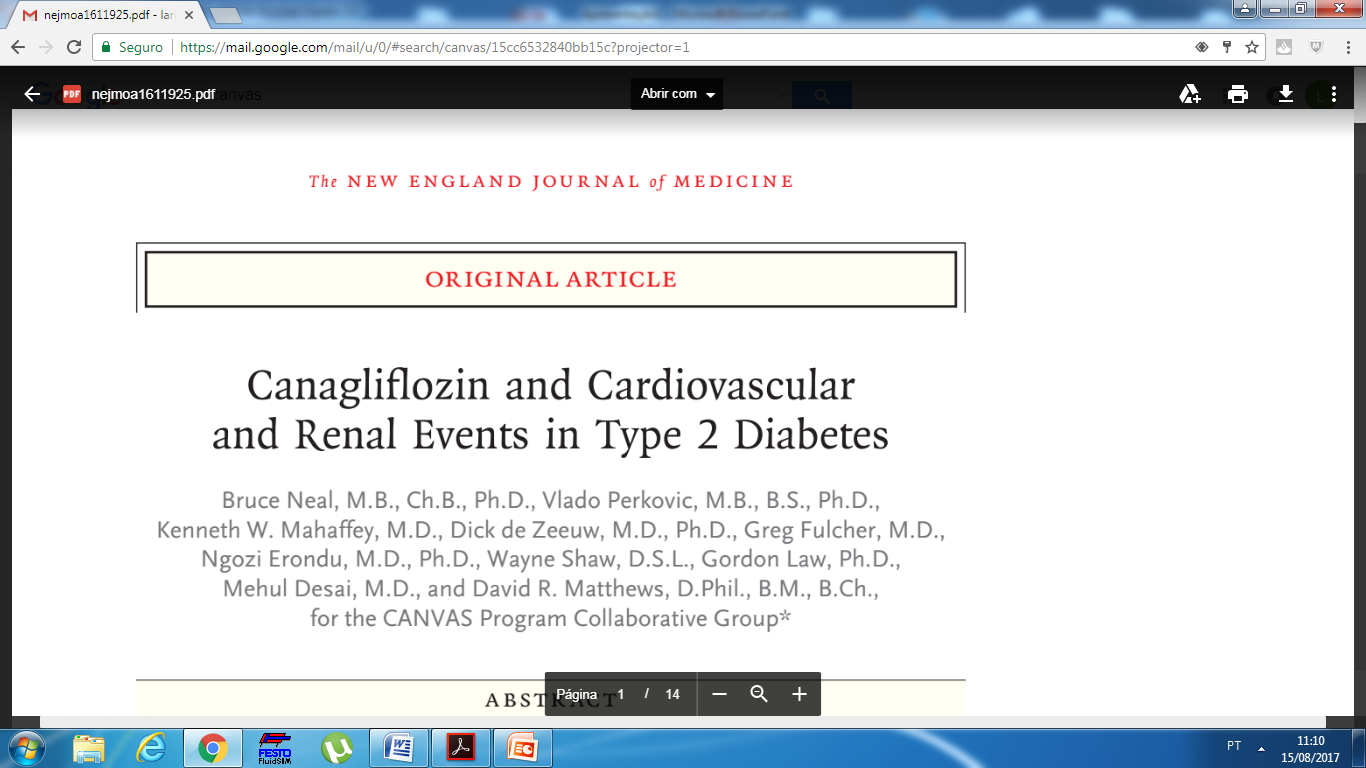 INTRODUÇÃO
DM2 -> Risco cardiovascular e doença renal

SGLT2 -> Glicemia
			HAS
			Peso
			Hemodinâmica intrarrenal
			Albuminúria
		     ->	Redução de complicações cardiovasculares
		     ->   Redução de doença renal
		     ->	Redução de morte
[Speaker Notes: Dm2 é uma doença associada a aumento de risco cardiovascular e doença renal. E os inibidores de SGLT2 se mostraram com efeito favoravel na glicemia, pressao, peso, hemodinamica renal e albuminuria E PODERIAM TER IMPACTO TAMBEM REDUZINDO COMPLICAÇÕES CARDIOVASCULARES, RENAIS E MORTE.]
INTRODUÇÃO
Programa CANVAS
2 trials irmãos

CANVAS 
Iniciado em 2009 antes da aprovação do FDA
Avaliar eficácia e segurança cardiovascular

CANVAS-R 
Iniciado em 2014
Avaliar efeito sobre albuminúria
Randomizado, duplo cego, placebo controlado
MÉTODOS
667 centros em 30 países

Conduzido até:
Mínimo de 688 eventos cardiovasculares observados
Último participante seguido por 78 semanas


				Até Fevereiro de 2017
PARTICIPANTES
DM2
HbA1C: 7% - 10,5%

≥ 30 anos + doença aterosclerótica cardiovascular sintomática

≥ 50 anos com ≥ 2 fatores de risco cardiovascular
DM com ≥ 10 anos de duração
PAS > 140 mmHg em uso de anti-hipertensivos
Tabagismo
Micro ou macroalbuminúria
HDL < 38,7 mg/dL

Função renal ≥ 30 ml/min
RANDOMIZAÇÃO
CANVAS
1:1:1
Canaglifozina 300mg
Canaglifozina 100mg
Placebo

CANVAS-R
1:1
Canaglifozina 100mg -> 300mg na 13ª semana
Placebo

Duplo cego
[Speaker Notes: Participantes e equipe do estudo não conheciam qual grupo receberia droga ou placebo.]
DESFECHOS
Primários
Mortes por causas cardiovasculares
IAM não fatal
AVE não fatal

Secundários
Morte por qualquer causa
Morte por causas cardiovasculares
Progressão de albuminúria 
Aumento de 30% e Normo -> Micro / Micro -> Macro
[Speaker Notes: Morte por causa cardiovascular:]
DESFECHOS
Desfechos cardiovasculares exploratórios
IAM não fatal
AVE não fatal
Hospitalização por IC

Desfechos renais exploratórios
Regressão da albuminúria
Redução sustentada de 40% na TFG por 2 sem
Morte por causa renal
Terapia de substituição renal (transplante/hemodiálise)
ANÁLISE DE SEGURANÇA
Eventos adversos usando CID
Infecções micóides genitais masculinas
Malignidades selecionadas (bexiga, renal, feocro, Leydig)
Fotossensibilidade
Tromboembolismo venoso
Amputação
Cetoacidose diabética
Toxicidade hepática
Pancreatite 
Fratura óssea 
Análise primária: fraturas de baixo impacto
Análise secundária: todas as fraturas
SEGUIMENTO
1º Ano
Visitas diretas de 3/3 meses

Anos seguintes
Visitas diretas 6/6 meses


Avaliação de desfechos primários, secundários ou eventos adversos
SEGUIMENTO
Avaliação de TFG
6/6 meses no CANVAS e CANVAS-R

Relação albumina/creatinina
6/6 meses no CANVAS-R
12/12 meses no CANVAS
RESULTADOS
CANVAS
4330
CANVAS-R
4812
Programa CANVAS
10142
90%
Programa CANVAS
9734
Seguimento médio:
3 anos e 9 meses
[Speaker Notes: Tempo de seguimento semelhante entre placebo e pacientes usando canaglifozina]
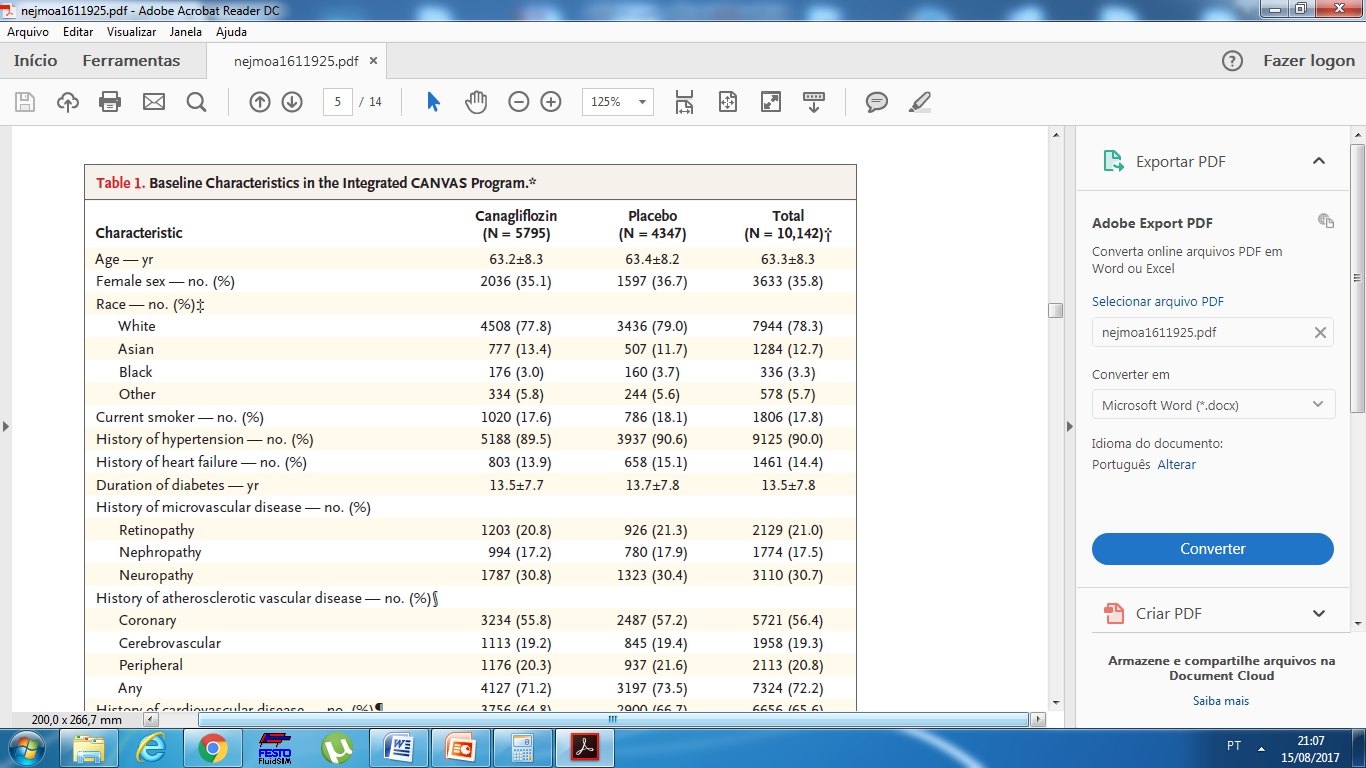 [Speaker Notes: Idade media 63 anos
Minoria sexo feminino
Quase 80% brancos
Minoria tabagista ativo
Maioria com historia de HAS
Média de duração de DM de 13 anos
Maior taxa de doença microvascular era de neuropatia
Maioria tinha doença aterosclerotica estabelecida]
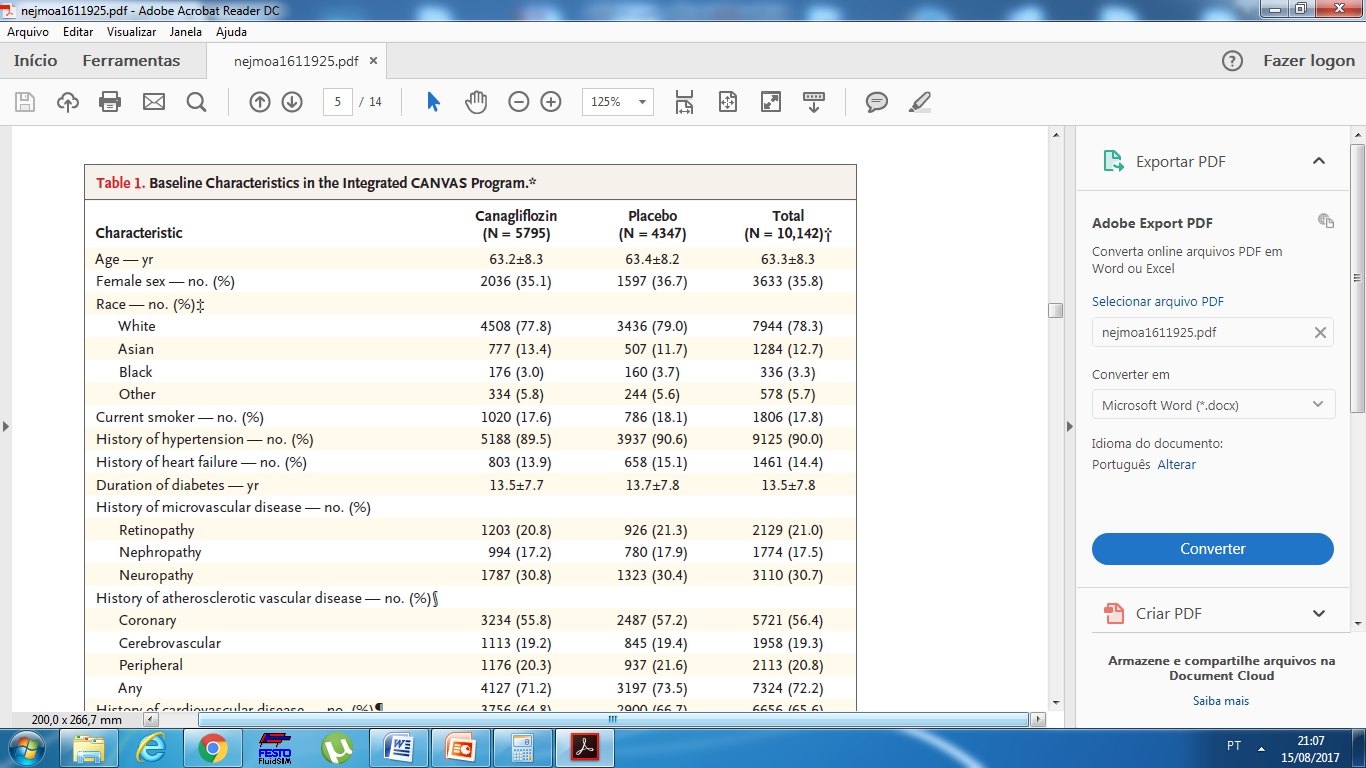 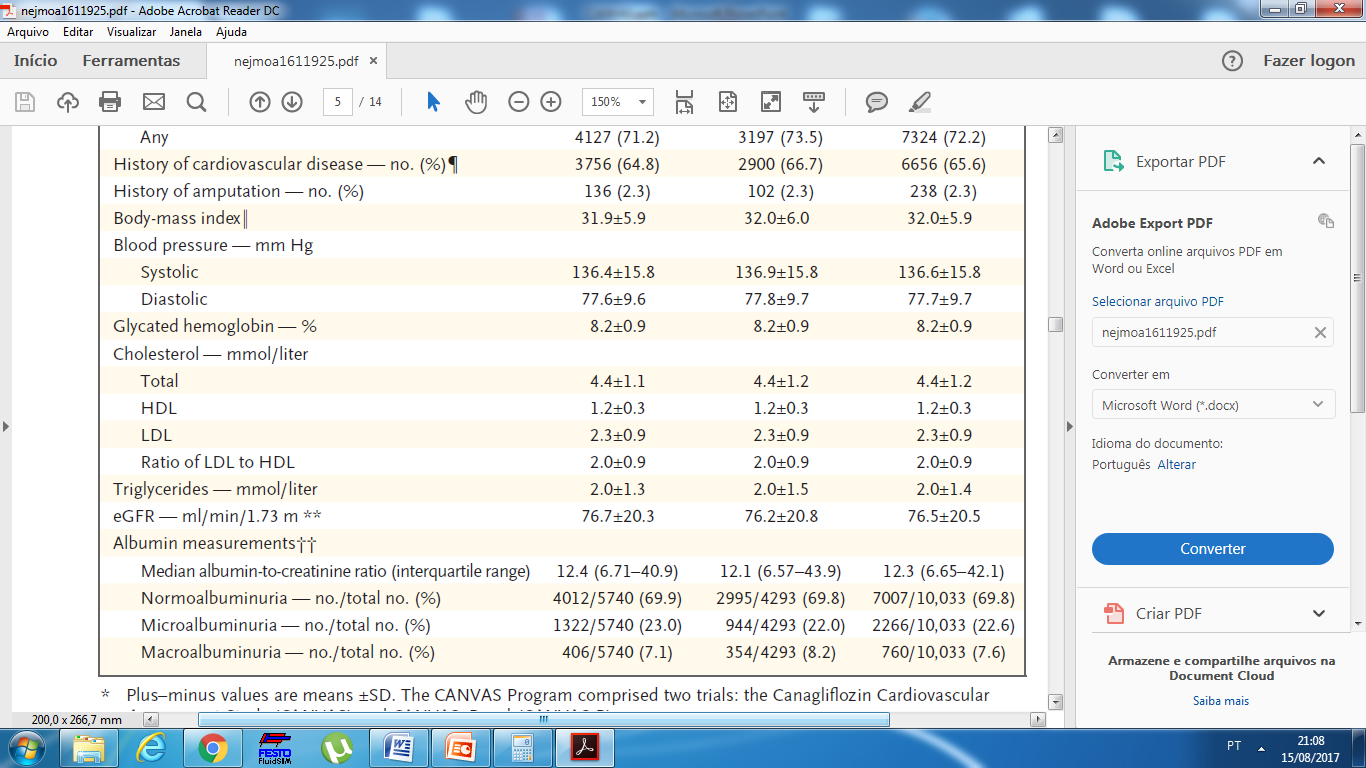 154 mg/dL
38 mg/dL
77 mg/dL
177 mg/dL
[Speaker Notes: IMC medio de obesidade de 32
Glicada media 8,2
Maioria com normoalbuminuria
Minoria com microalbuminuria > 30 mg/24h
Macroalbuminuria > 300mg/24h]
RESULTADOSMARCADORES DE RISCO CARDIOVASCULAR
Redução 0,58% (CI -0,61 a -0,56)
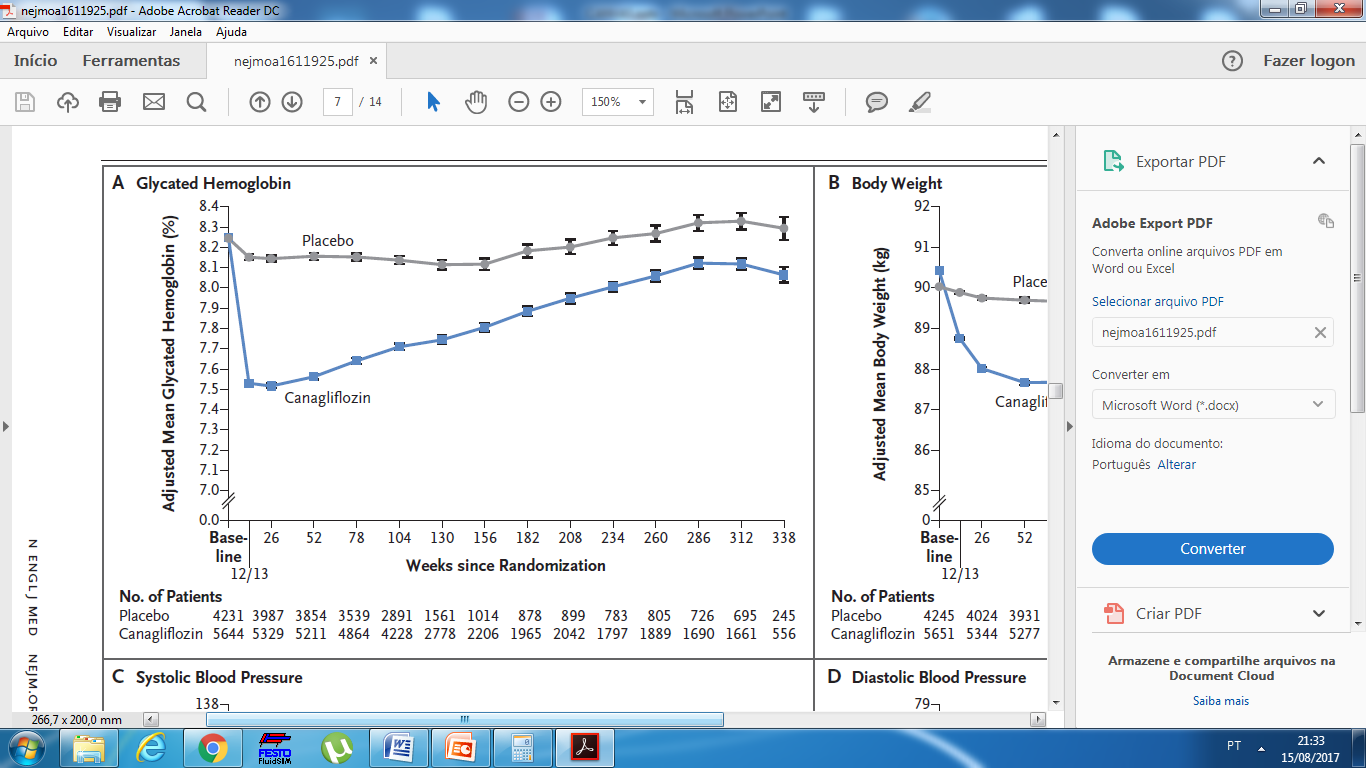 Redução 1,6 Kg (CI -1,70 a -1,51)
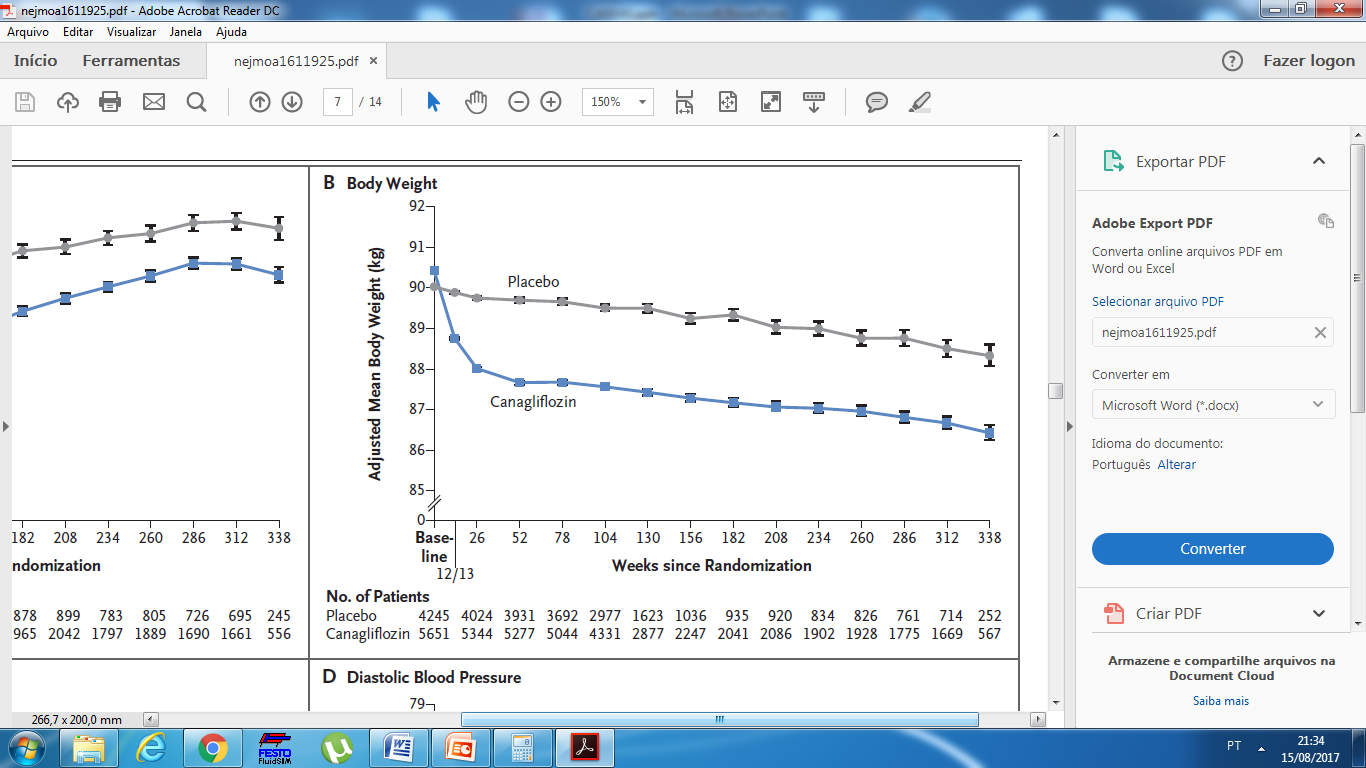 Redução de 3,93 mmHg (CI -4,3 a -3,56)
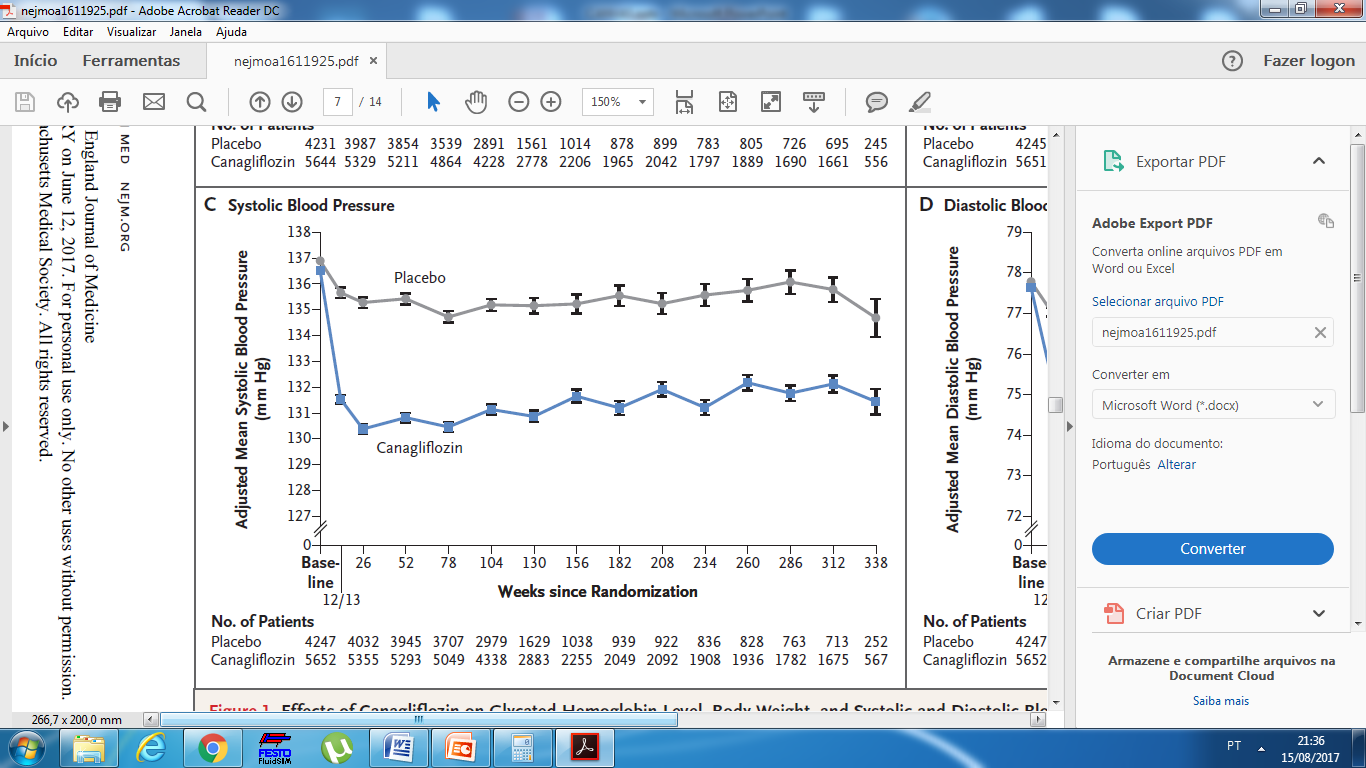 Redução de 1,39 mmHg (CI -1,61 a -1,17)
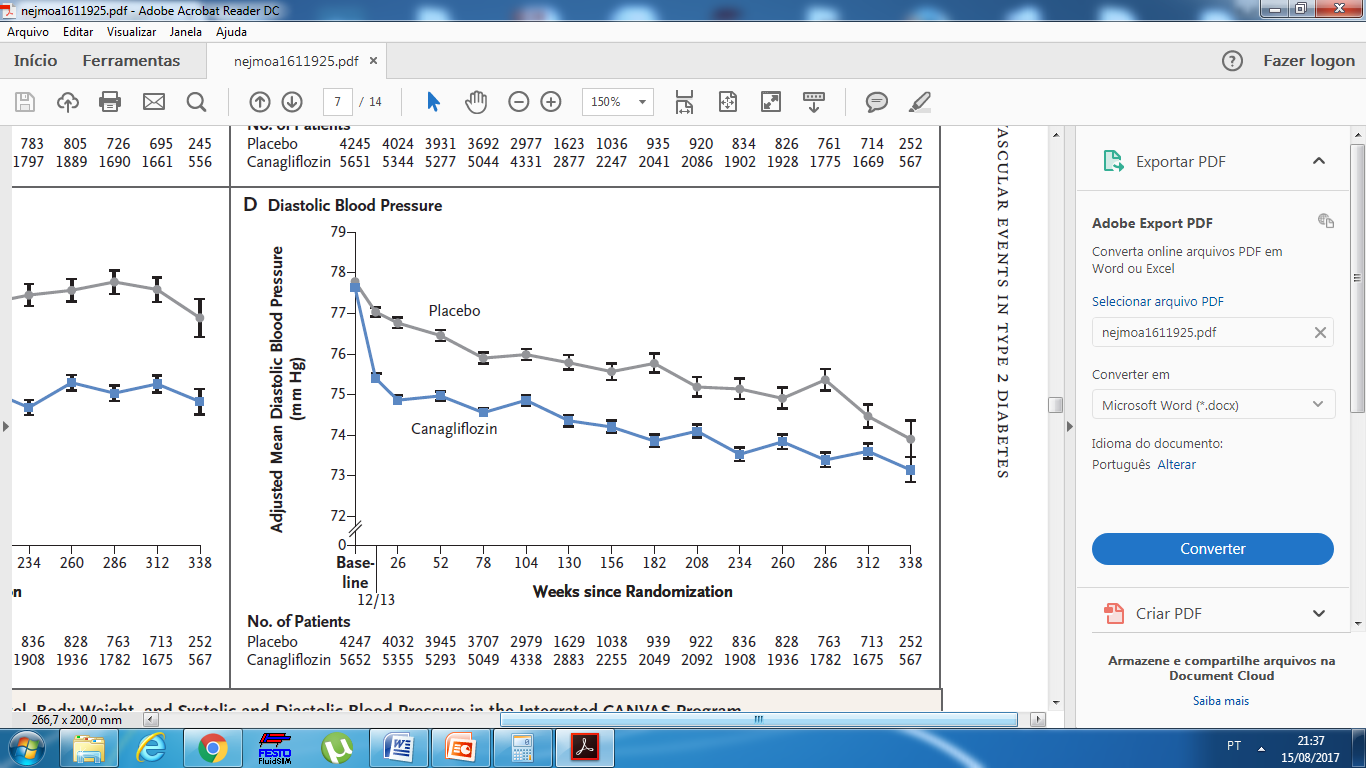 RESULTADOSMARCADORES DE RISCO CARDIOVASCULAR
HDL
Elevação 2,05 mg/dL (CI 1,77 a 2,33)

LDL
Elevação LDL 4,68 mg/dL (CI 3,64 a 5,73)
RESULTADOSDESFECHOS CARDIOVASCULARESMORTEHOSPITALIZAÇÕES
Desfecho  primário: Redução de  14% (CI 0,75 – 0,97)
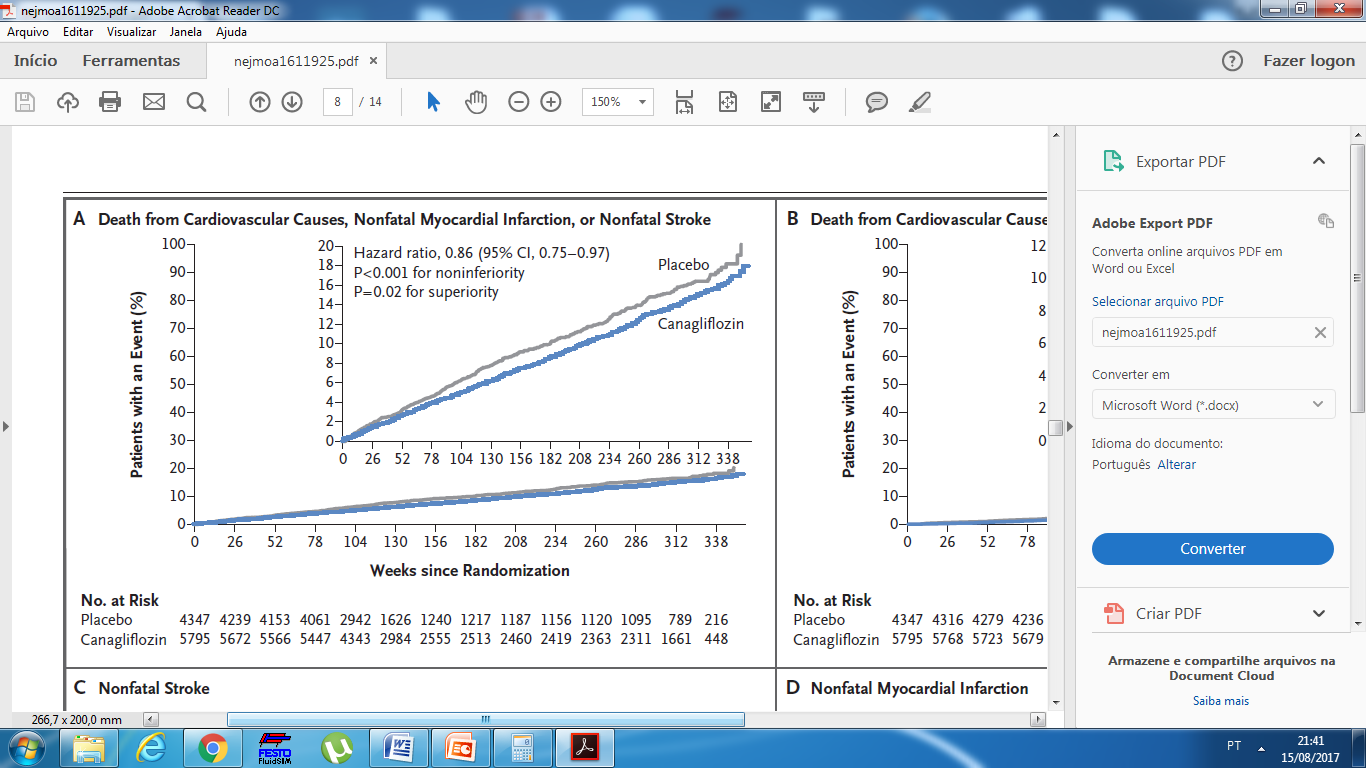 [Speaker Notes: Efeito foi persistente quando a imputação para efeitos faltantes foi realizada. 
Foi consistente para grupos preespecificados]
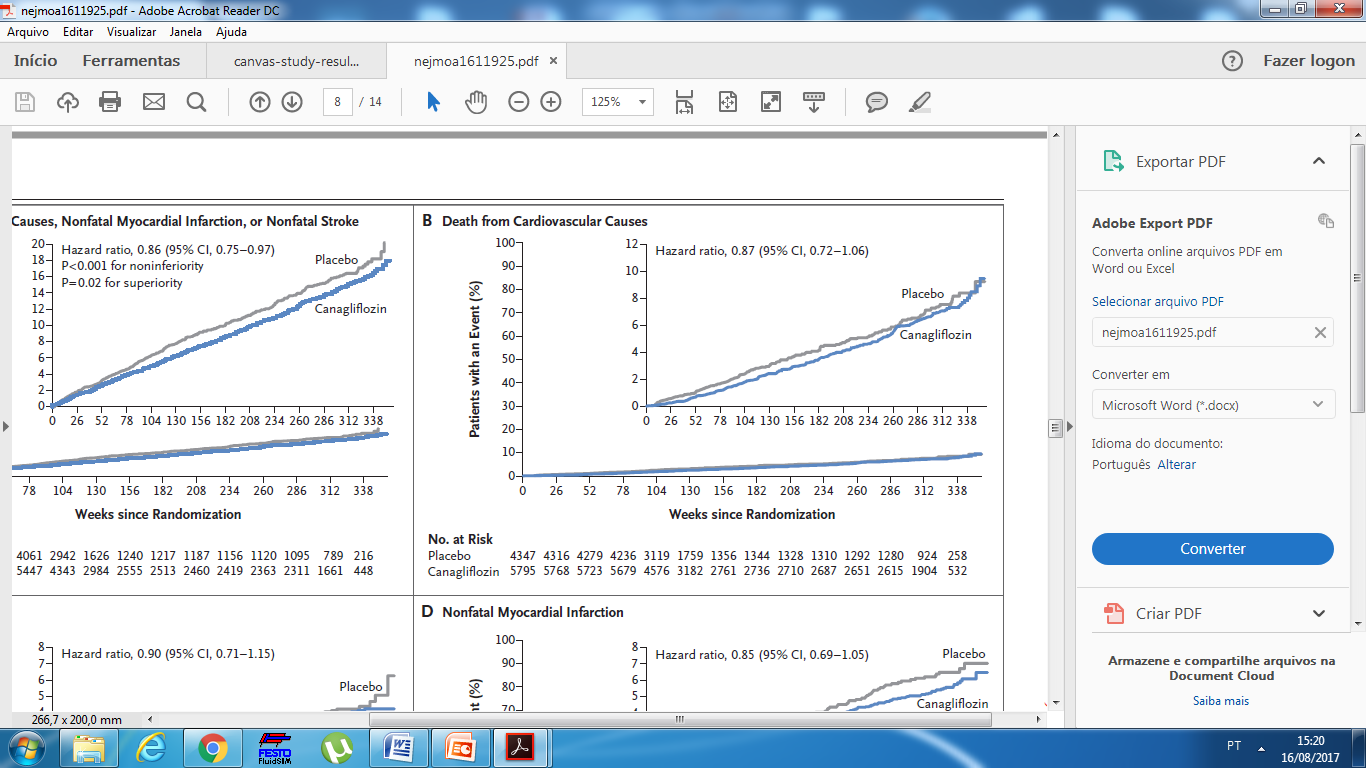 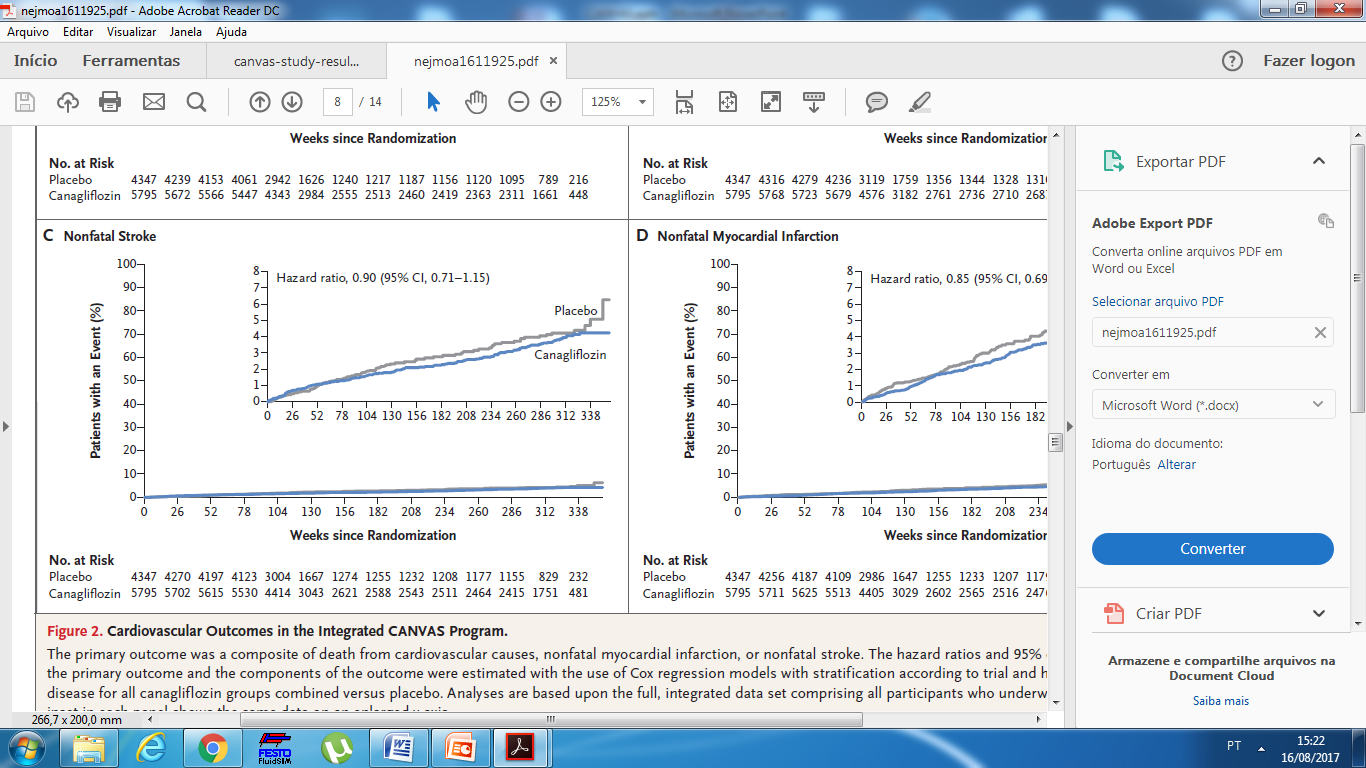 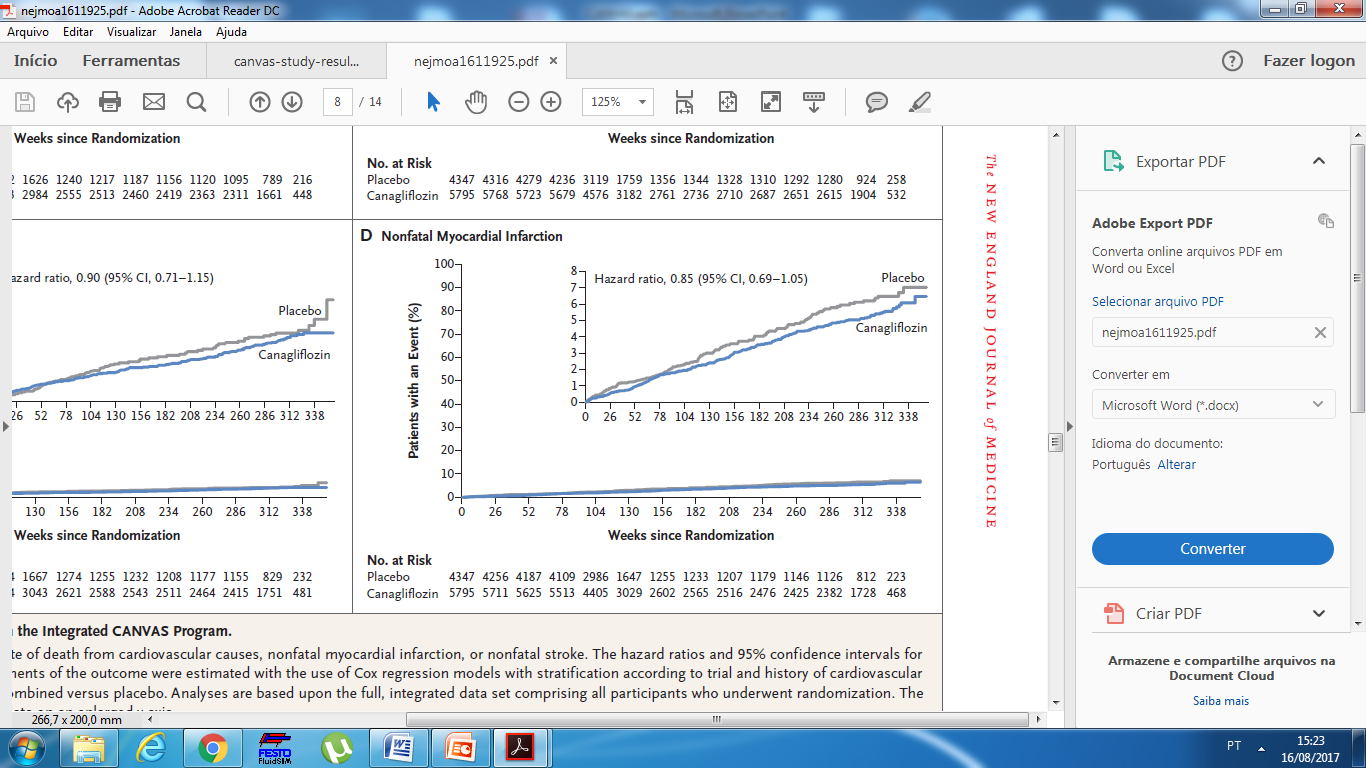 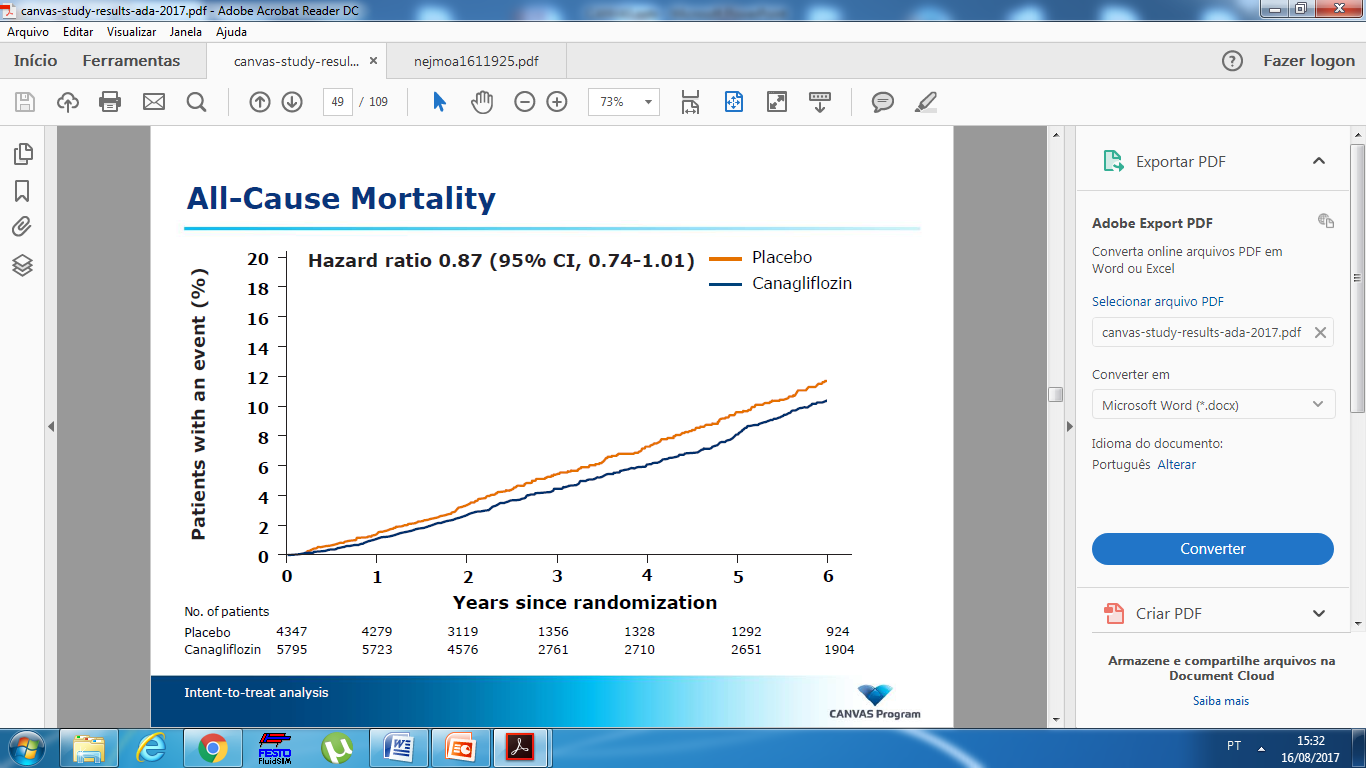 [Speaker Notes: Evento secundario: todas as causa de mortalidade
Sem diferença estatistica]
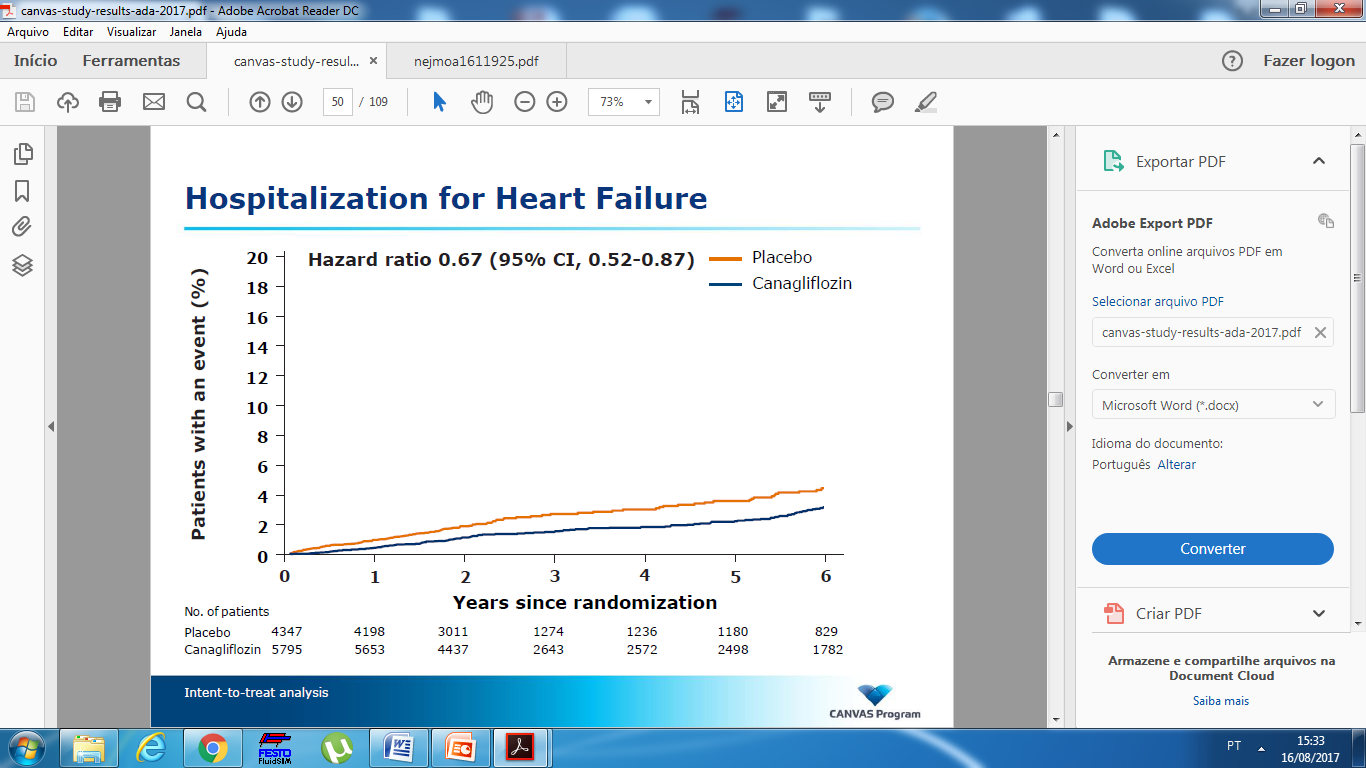 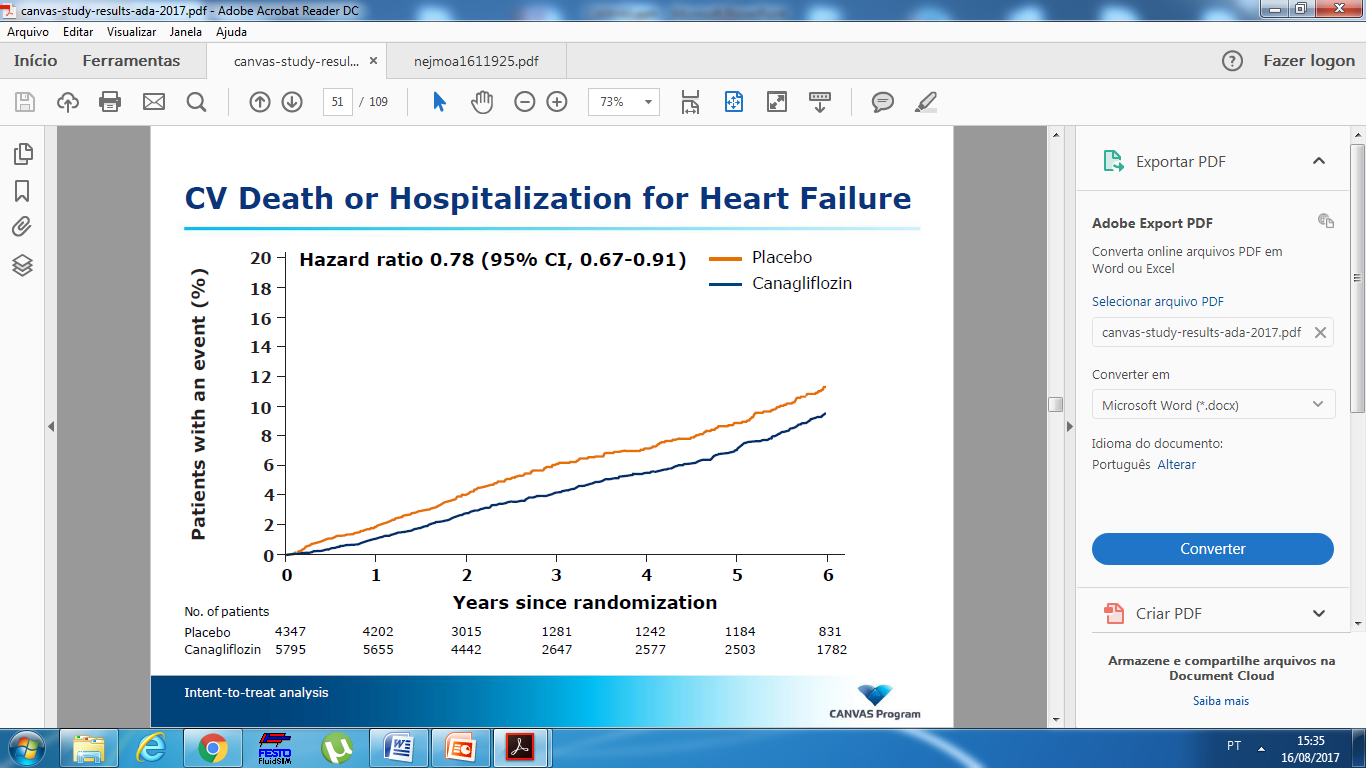 RESULTADOSDESFECHOS RENAIS
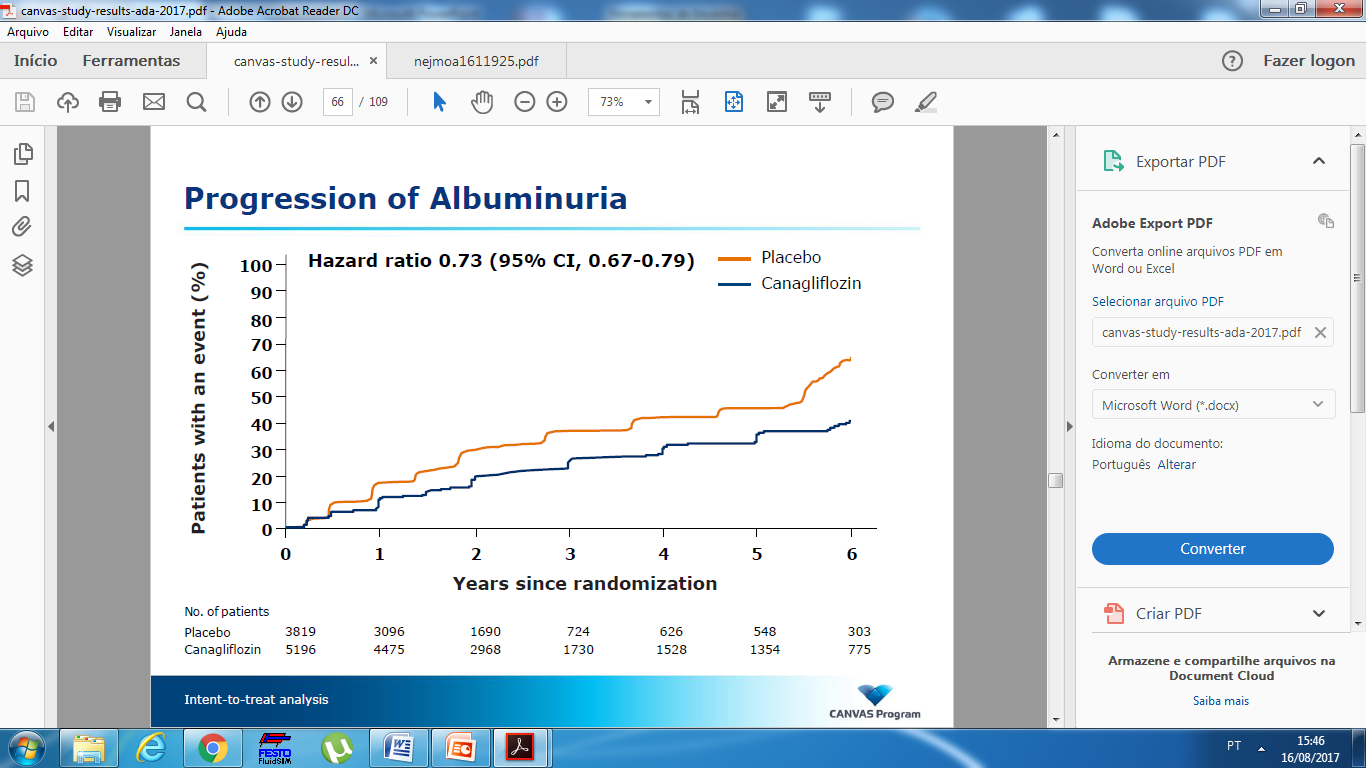 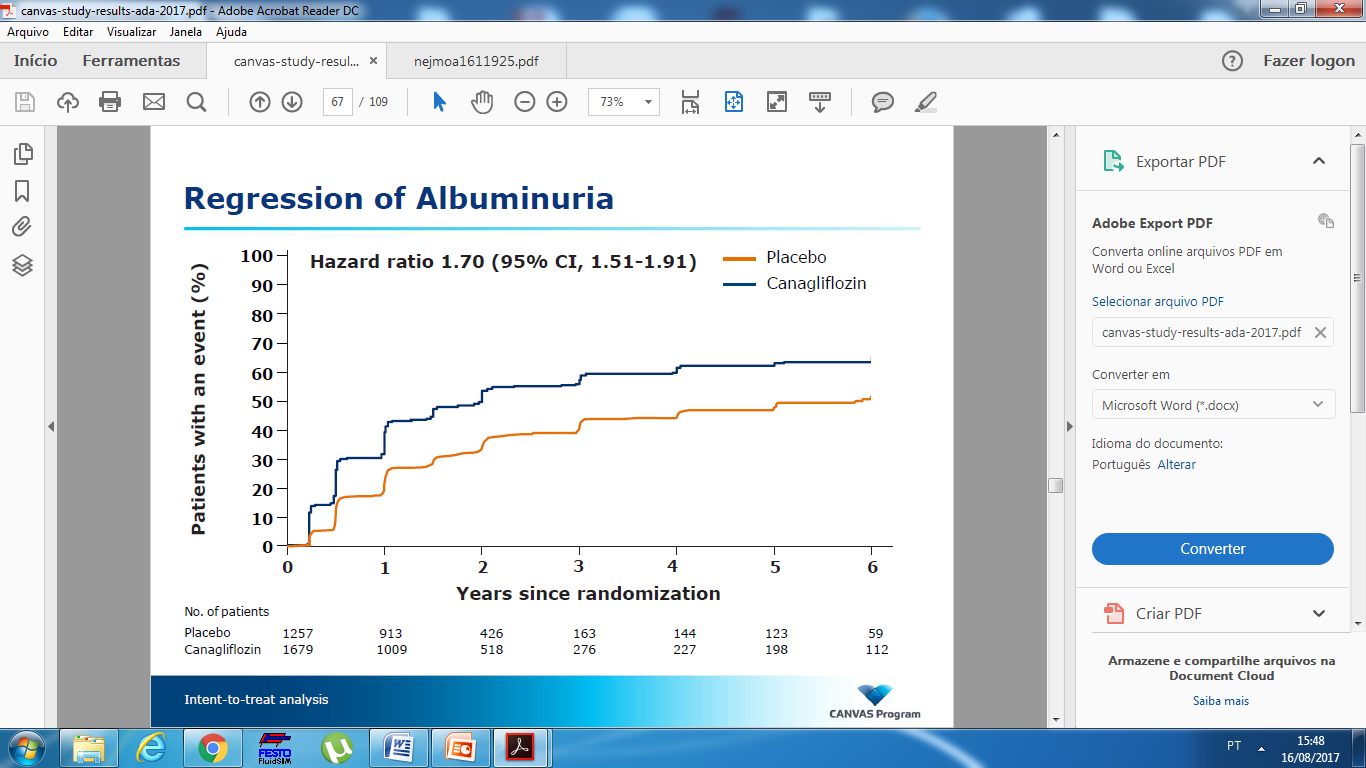 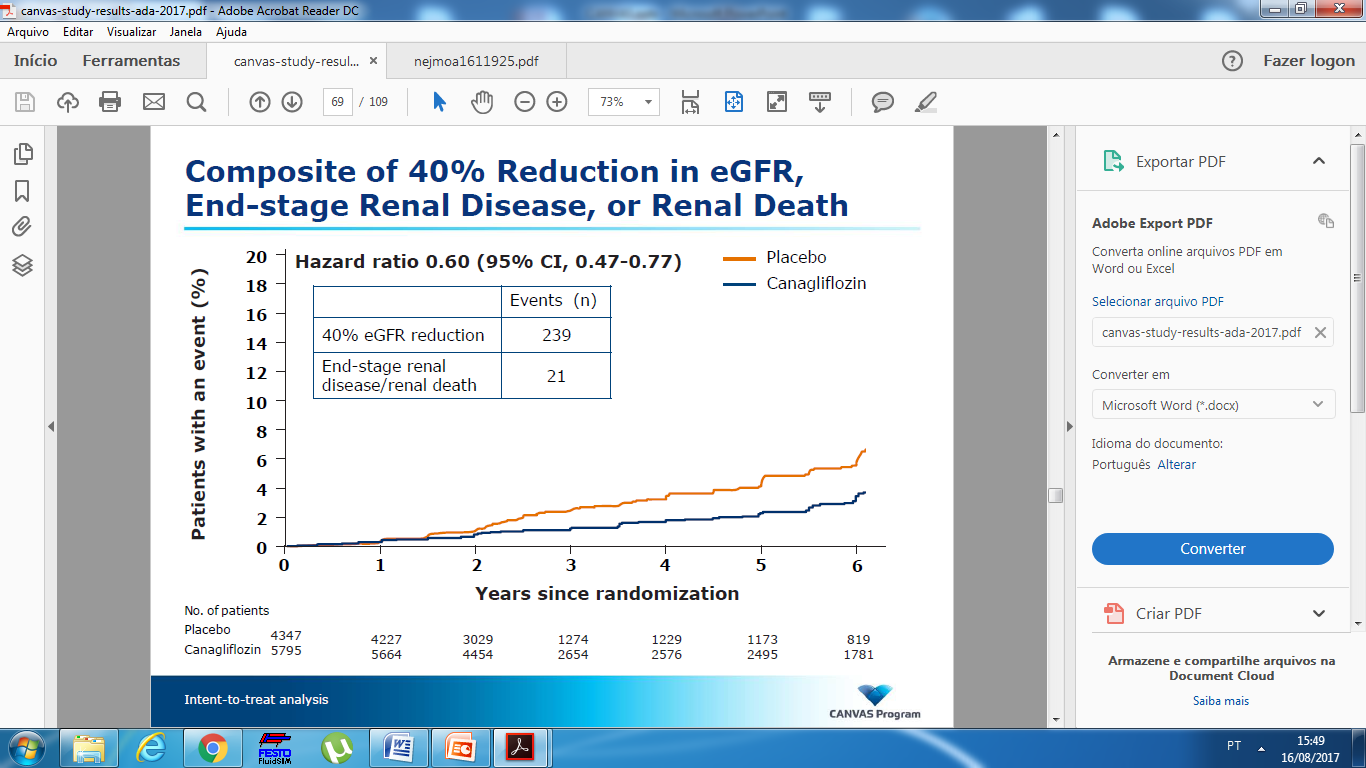 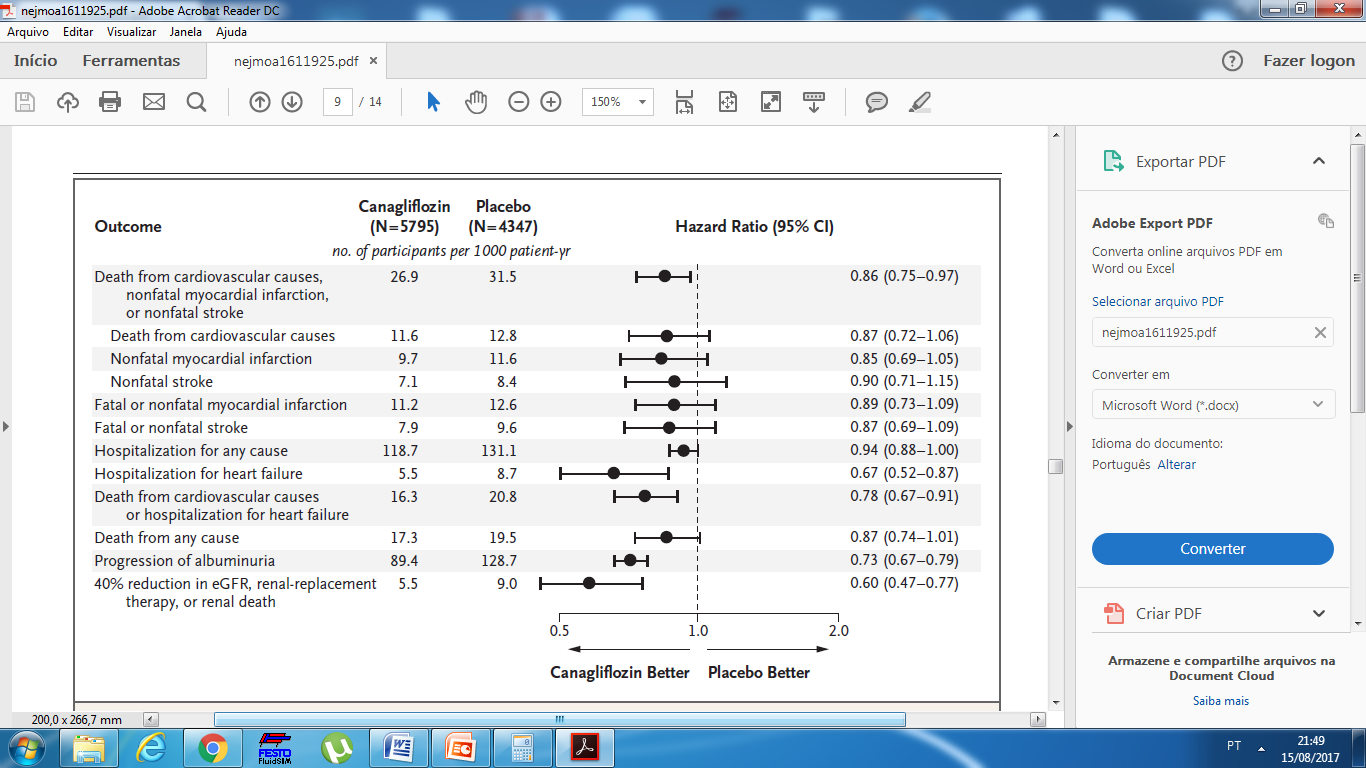 [Speaker Notes: Não houve diferenca para morte por qualquer causa (primeiro evento secundario)
Progressao de albuminuria: aumento de 30% e normo pra micro ou micro pra macro

Redução de clearence e terapia de substituição renal são desfecho exploratorios]
RESULTADOSSEGURANÇA
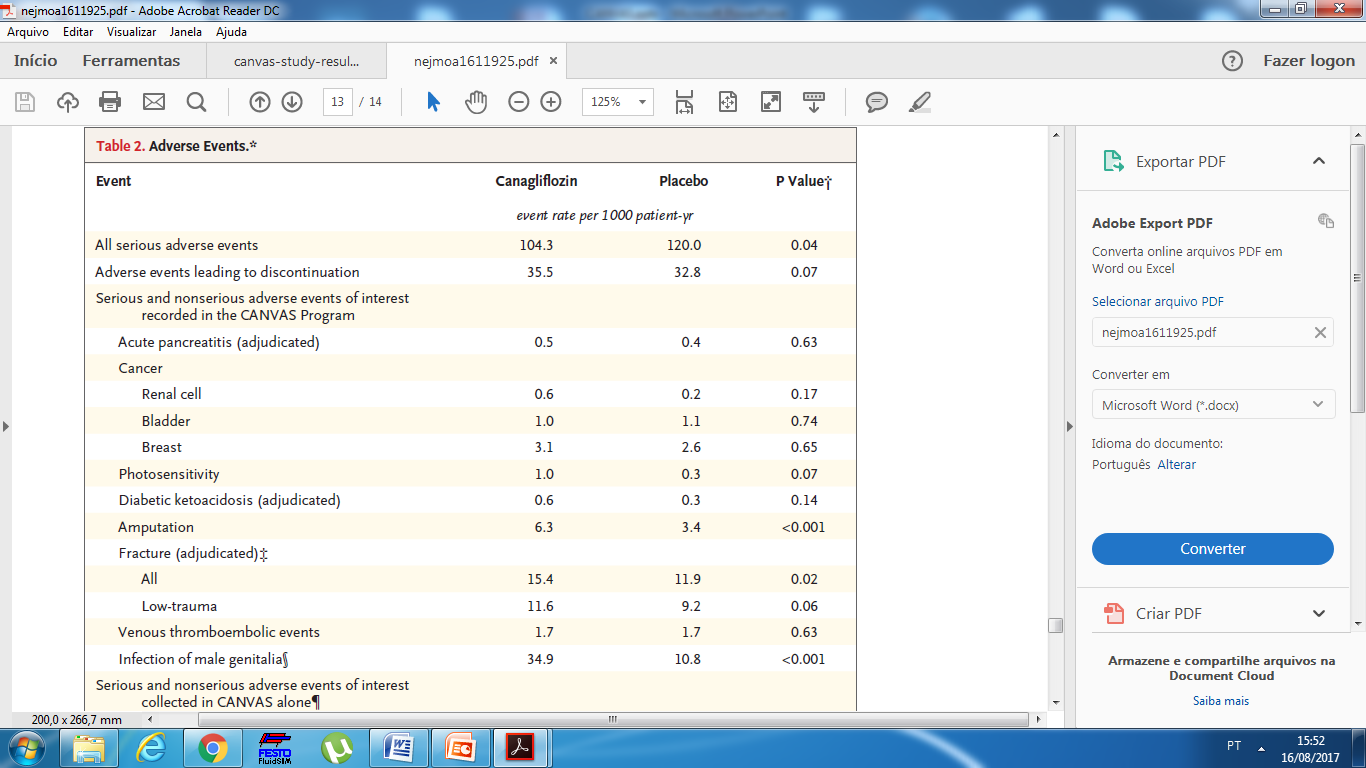 [Speaker Notes: Eventos serios menos comum na canaglifozina
Eventos levando a descontinuação – sem diferença

Amputação mais comum de dedos ou metatarso e em pacientes com historia de ampitação ou DAOP. 

Sem diferenca de fratura de baixo impacto]
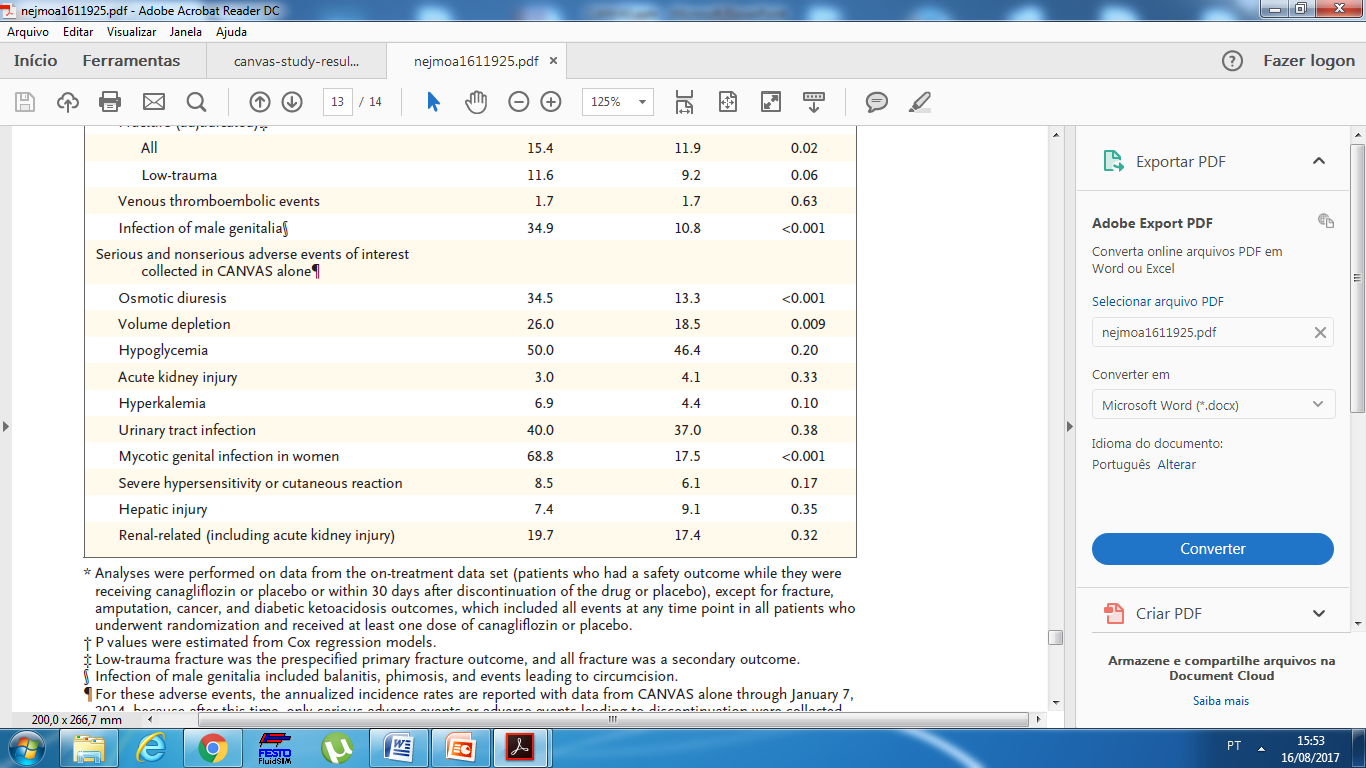 [Speaker Notes: Sem diferenca para hipoglicemia, hipercalemia, IRA]
DISCUSSÃO
DM2 + Doença CV ou fator de risco CV
	Redução nas taxas de desfecho primario quando tratados com canaglifozina

Componentes do desfecho primário
Individualmente com resultado sugerindo benefício
Sem significância estatística
DISCUSSÃO
Redução de hospitalização por IC

Menor progressão da albuminúria

Menor perda de função renal

Efeito protetor renal em DM2
DISCUSSÃO
Efeitos estabelecidos SGLT2 contribuiram para proteção renal e cardiovascular

Controle glicêmico
Redução de hipervolemia
Redução de PA
Redução de pressão intraglomerular
Redução da albuminúria
DISCUSSÃO
Efeitos similares a estudo com droga da mesma classe

AVE
	Efeito favorável distinto do sugerido previamente como possível efeito adverso
DISCUSSÃO
Efeitos adversos gerais
	Consistentes com os esperados para a classe de drogas

Amputação
	Novo dado
	Mecanismo desconhecido

Fraturas
	Já descritas previamente com canaglifozina
DISCUSSÃO
Pontos fortes
Randomização
Grande tamanho da amostra
Longa duração

Pontos limitantes
Muitas análises e poucos eventos
Poucos participantes com doença renal estabelecida
Descontinuação de terapia aleatória
Uso de outros hipoglicemiantes no placebo
[Speaker Notes: Muita analise e pouco evento aumenra taxa de falso positivo.
Poucos participantes com doença renal estabelecida > dificulta generalização para essa população

Descontinuação de terapia e uso de hipoglicemiante no placebo leva a subevidencia de beneficio da canaglifozina]
CONCLUSÃO
DM2 com risco CV aumentado
	
	Menor risco de morte por causa cardiovascular, IAM não fatal, AVE não fatal quando tratados com canaglifozina se comparados ao placebo.
 
	Mas com maior risco de amputação.